FDA Workshop on Pre-1994 Dietary Supplement Ingredients
October 3, 2017
Charles Bell, Programs Director
Consumers Union
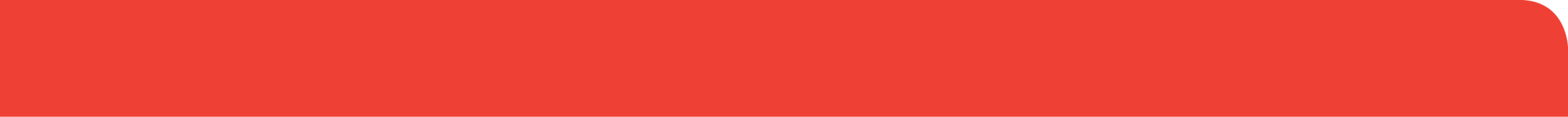 “Safe Harbor”
“DSHEA grandfathered all dietary supplement ingredients marketed in the United States before October 15, 1994.  These are considered safe for continued consumer use.” (Trade Assn web site)
“Old” dietary ingredients (ODIs) marketed in the U.S. before October 15, 1994 are “grandfathered” in under DSHEA, are considered to be safe for continued consumer use, and can be sold without prior notification to FDA.” (Law firm web site, 2012)
BUT this proposed Safe Harbor… could allow unsafe ingredients to continue to be sold.
Click to edit Master title style
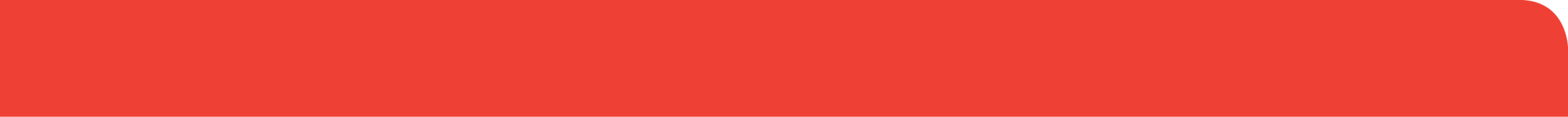 Dietary Supplement Hazards
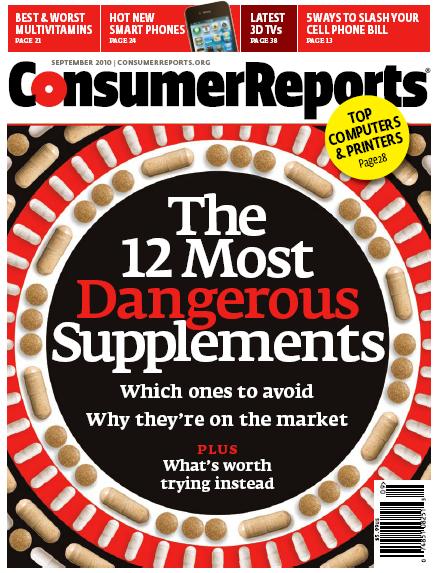 Published lists of dangerous supplements in 1995, 2004, 2008, 2010 and 2016 
Unsafe supplements can remain on the market a long time
Inadequate safety system with rarely used procedures, and long delays in removing dangerous ingredients
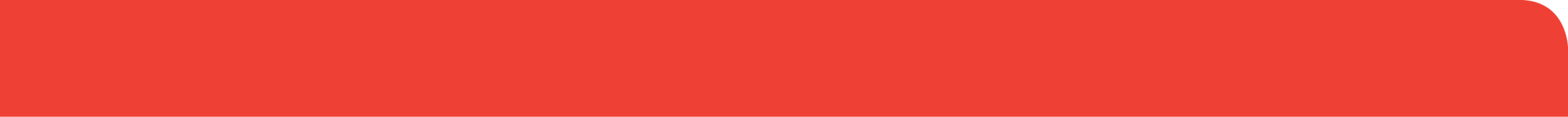 Risky Ingredients that have been on CR’s Lists
Aconite
Aristolochia
Bitter orange
Caffeine powder
Cesium
Chapparal
Colloidal silver
Coltsfoot
Comfrey
Country Mallow/Sida Cordofolia
Ephedra
Germander
Germanium
Graviola
Greater Celandine
Green Tea Extract Powder
Kava
Lobelia
Methylsynephrine
Organ/glandular extracts
Pennyroyal Oil
Red Yeast Rice
Skullcap
Usnic Acid
Yohimbe
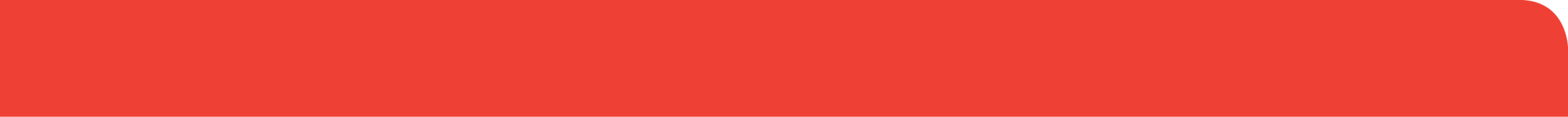 Supplement-related Liver Injuries
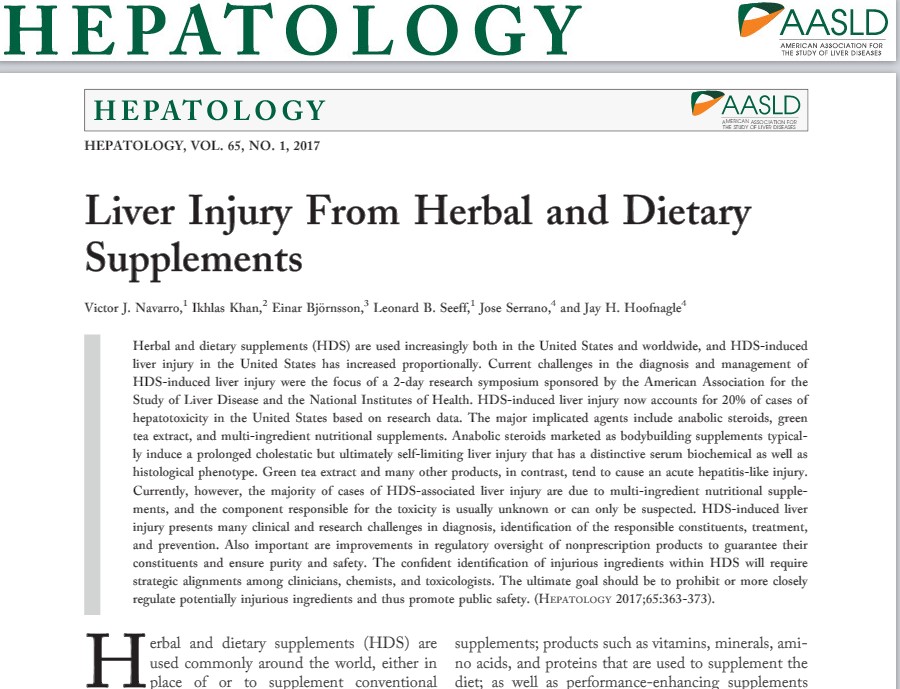 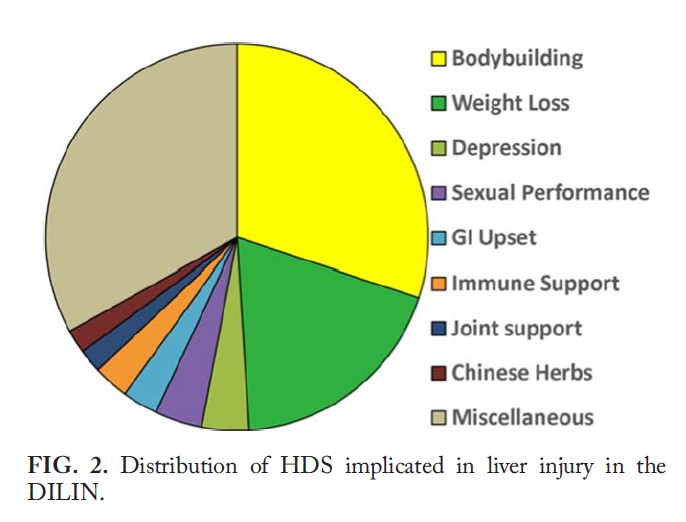 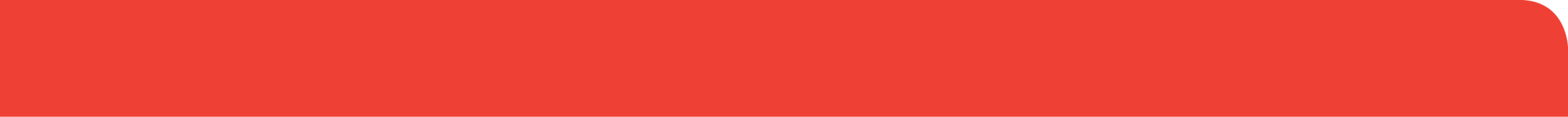 Green Tea (National Library of Medicine)
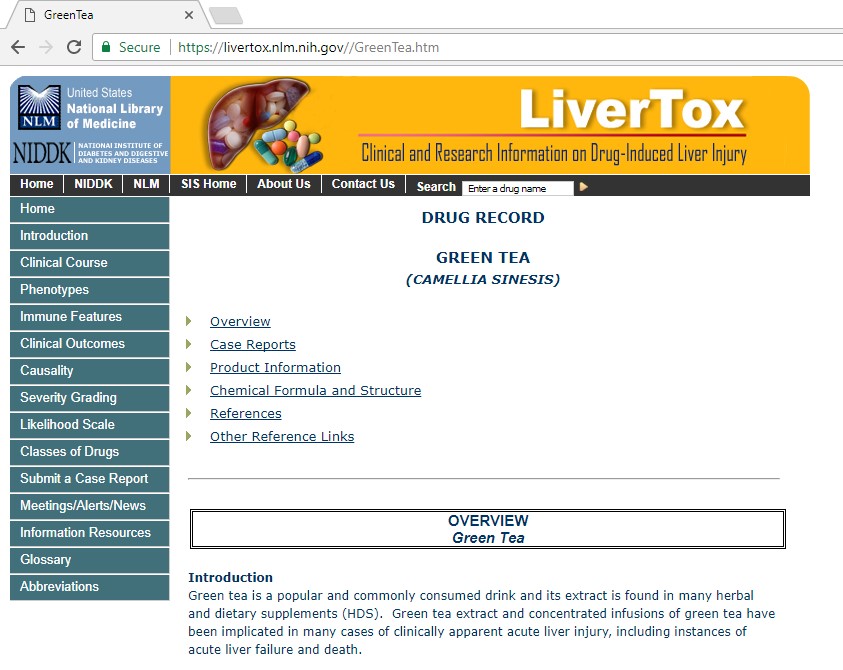 “Green tea extract and concentrated infusions of green tea have been implicated in many cases of clinically apparent acute liver injury, including instances of acute liver failure and death…”
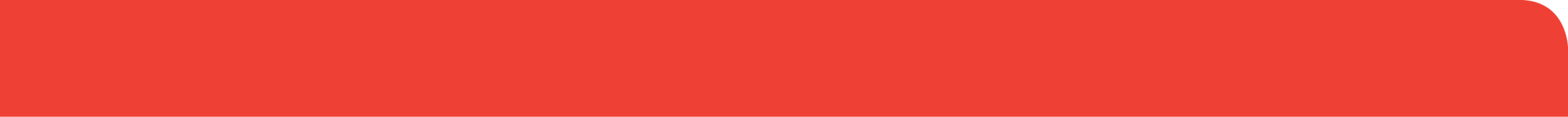 FDA Has Removed Only 1 Unsafe Old Dietary Ingredient
EPHEDRA (Removed, 2004)
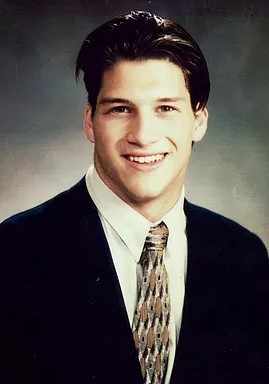 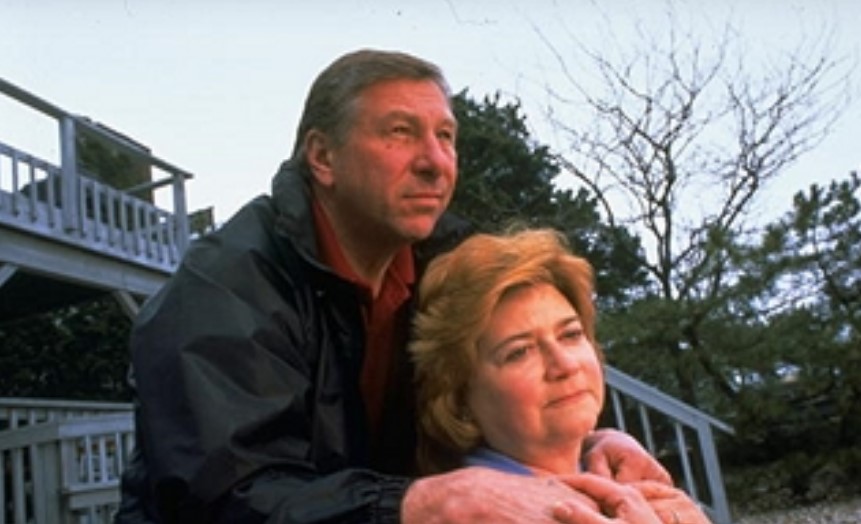 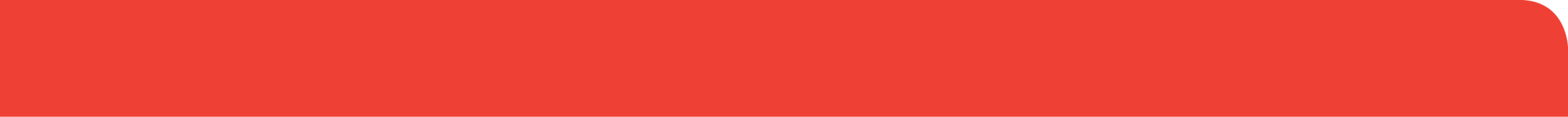 Consumers Presume Supplements Will Be Safe
Over half (57%) of Americans believe that supplements have been tested to be safe by the manufacturer.  38% believe supplements have been tested for safety by the FDA.
Nearly half (46%) of Americans believe that federal law requires dietary supplements to be proven safe before they are marketed.
64% agree that supplements need to be better regulated for safety. 
			                
				Source: 2015 CR National Survey
Consumers Presume Supplements Will Be Safe
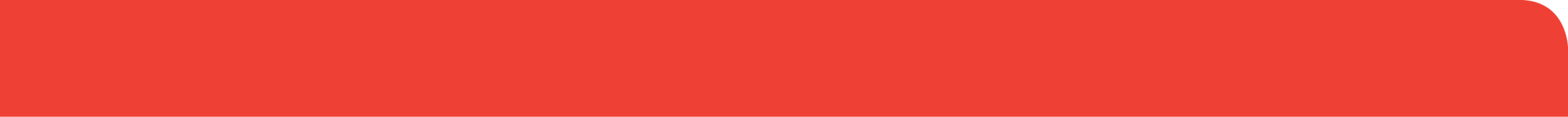 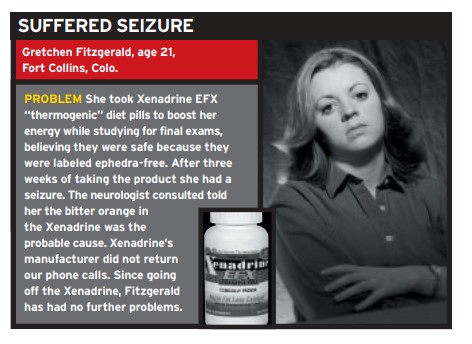 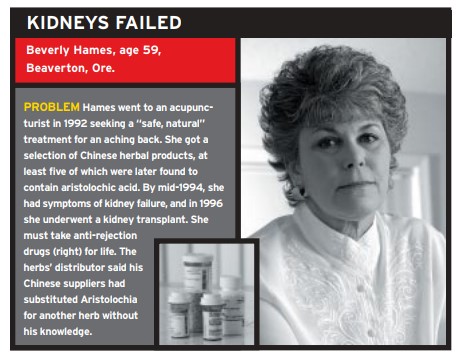 Source: “Dangerous Supplements Still At Large,”
Consumer Reports, May 2004
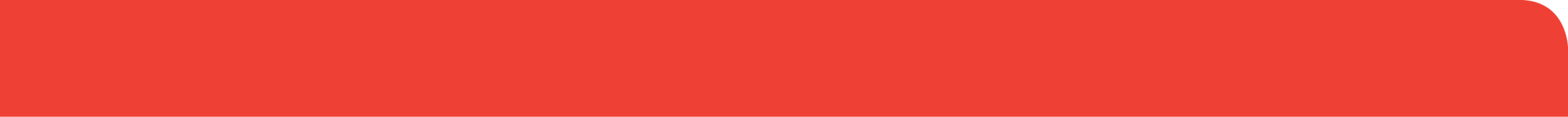 Recommendations
Need process to “de-list” UNSAFE pre-1994 supplement ingredients, either through FDA action, voluntary agreement with industry, and/or changes in the law
Universal substantiation of safety for ALL supplement ingredients
Prioritize use of regulatory resources to remove unsafe ingredients, and require declaration of undeclared NDIs, with binding deadlines
Ensure transparency of information regarding safety and conditions of use, by avoiding excessive designation of submissions as trade secrets.
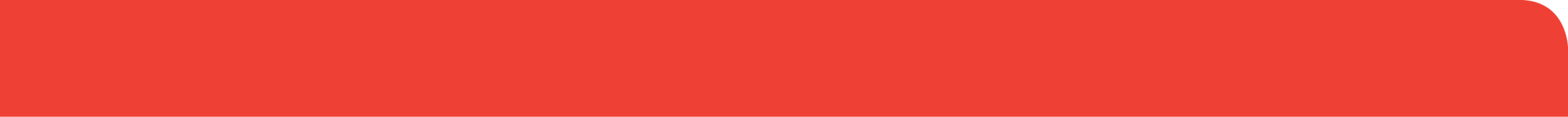 Contact Information
Charles Bell, Programs DirectorConsumers Union(914) 378-2507www.ConsumerReports.orgwww.ConsumersUnion.orgcbell@consumer.org